Company Report
Name
Title
Text
Title
Text
Text
Title
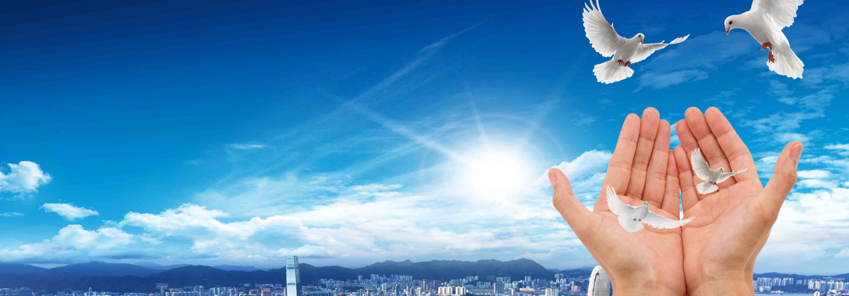 Add your text here. Add your text here. Add your text here. Add your text here. Add your text here. Add your text here. Add your text here. Add your text here. Add your text here. Add your text here. Add your text here. Add your text here. Add your text here.
Title
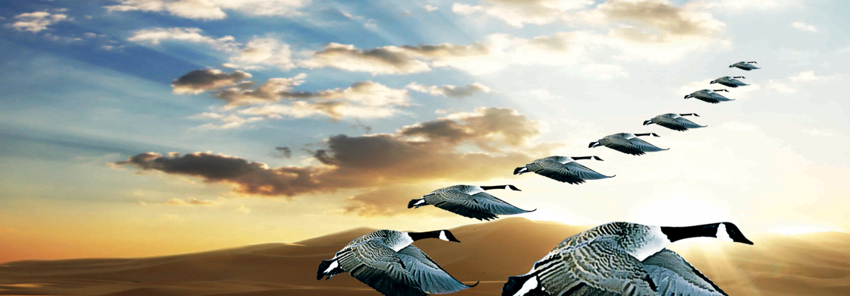 Text
Content
1
Title
Content
1
2
Title
Title
Content
1
2
3
Title
Title
Title
Content
1
2
3
4
Title
Title
Title
Title
Content
1
2
3
4
5
Title
Title
Title
Title
Title
Content
1
2
3
4
5
6
Text
Text
Text
Text
Text
Text
Title
Text
Title
01
Text
Title
01
02
Text
Text
Title
01
02
03
Text
Text
Text
Title
01
02
03
04
Text
Text
Text
Text
Title
01
02
03
04
05
Text
Text
Text
Text
Text
Title
01
02
03
04
05
06
Text
Text
Text
Text
Text
Text
Title
Add your text here. Add your text here. Add your text here. Add your text here. Add your text here. Add your text here. Add your text here.
Text
Title
Add your text here. Add your text here. Add your text here. Add your text here. Add your text here. Add your text here. Add your text here.
Text
Text
Title
Add your text here. Add your text here. Add your text here. Add your text here. Add your text here. Add your text here. Add your text here.
Text
Text
Text
Title
Add your text here. Add your text here. Add your text here. Add your text here. Add your text here. Add your text here. Add your text here.
Text
Text
Text
Text
Title
Add your text here. Add your text here. Add your text here. Add your text here. Add your text here. Add your text here. Add your text here.
Text
Text
Text
Text
Text
Title
Add your text here. Add your text here. Add your text here. Add your text here. Add your text here. Add your text here. Add your text here.
Text
Text
Text
Text
Text
Text
Title
Add your text here. Add your text here. Add your text here. Add your text here.
Title
Add your text here. Add your text here. Add your text here. Add your text here.
Add your text here. Add your text here. Add your text here. Add your text here.
Title
Add your text here. Add your text here. Add your text here.
Title
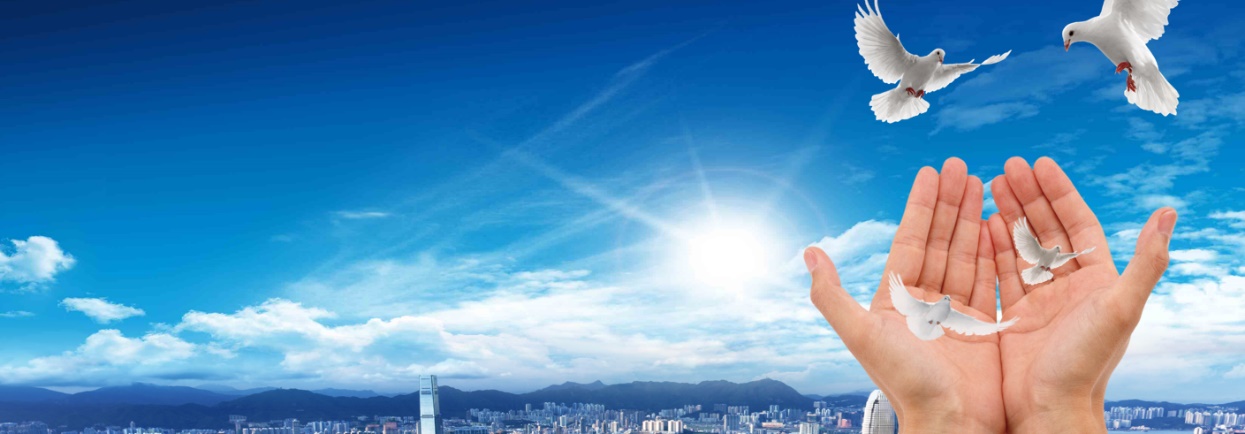 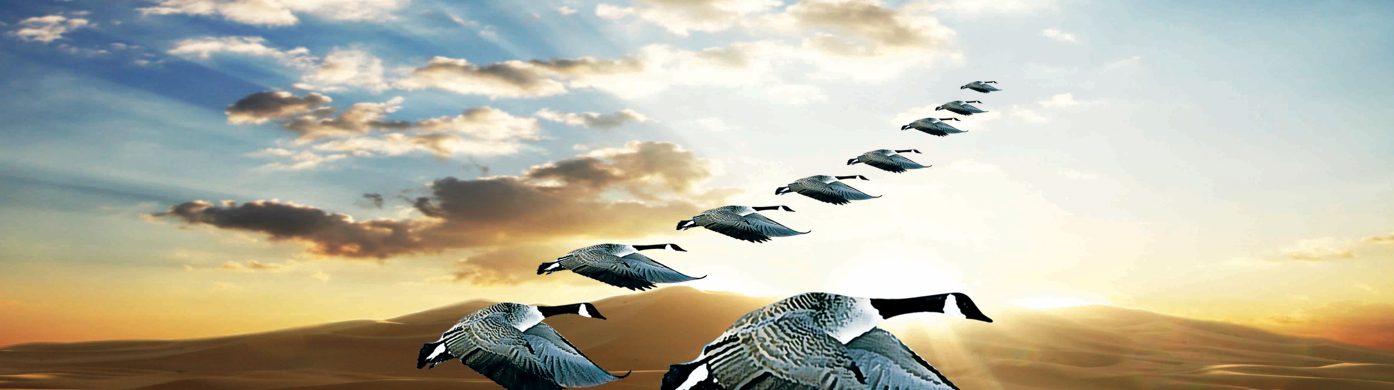 Add your text here. Add your text here. Add your text here.
Add your text here. Add your text here. Add your text here.
Thanks